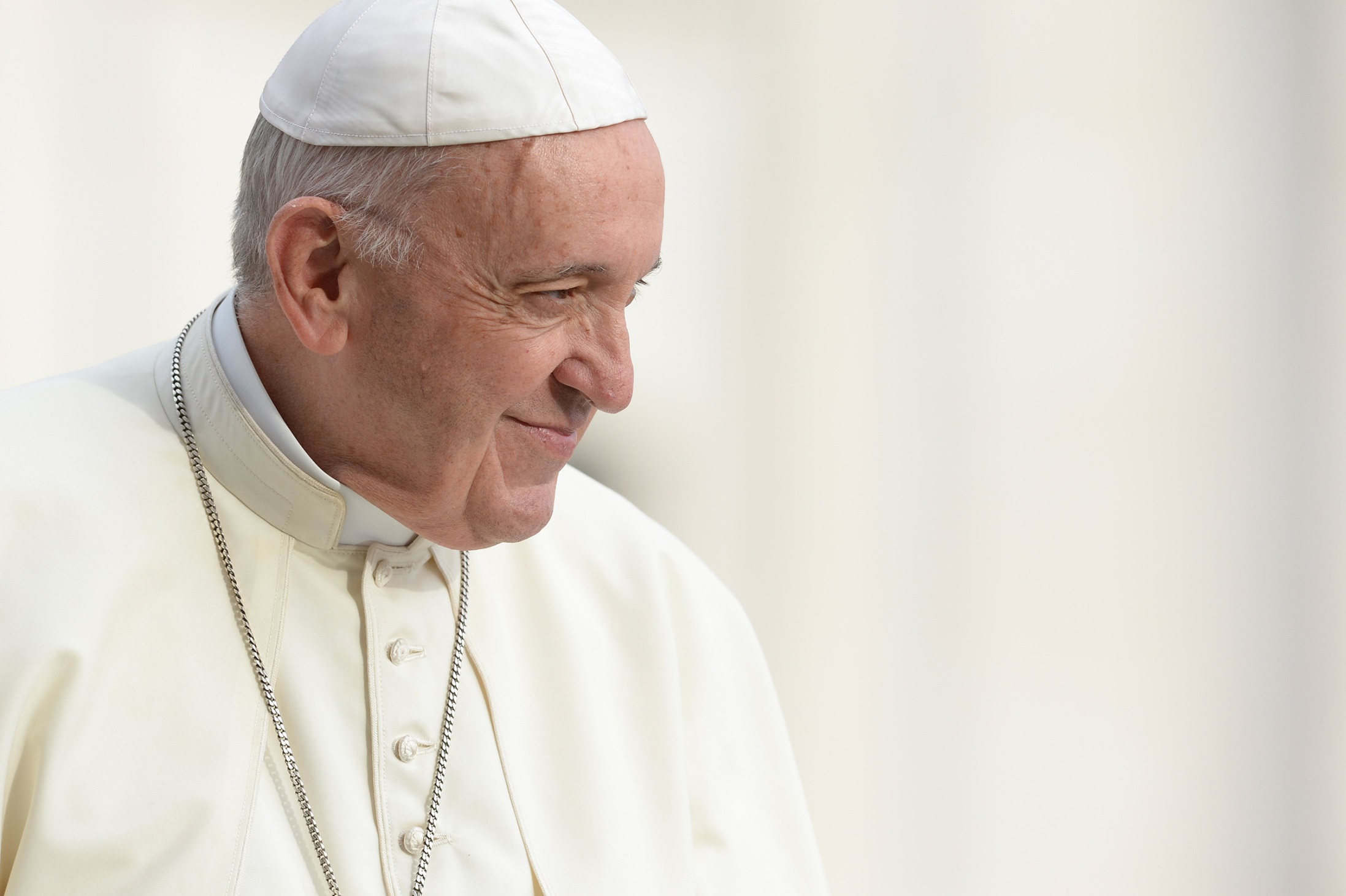 Pope Francis has said that new situations require new energy and commitment.

His new beatitudes challenge us to go out into the world and make a difference.
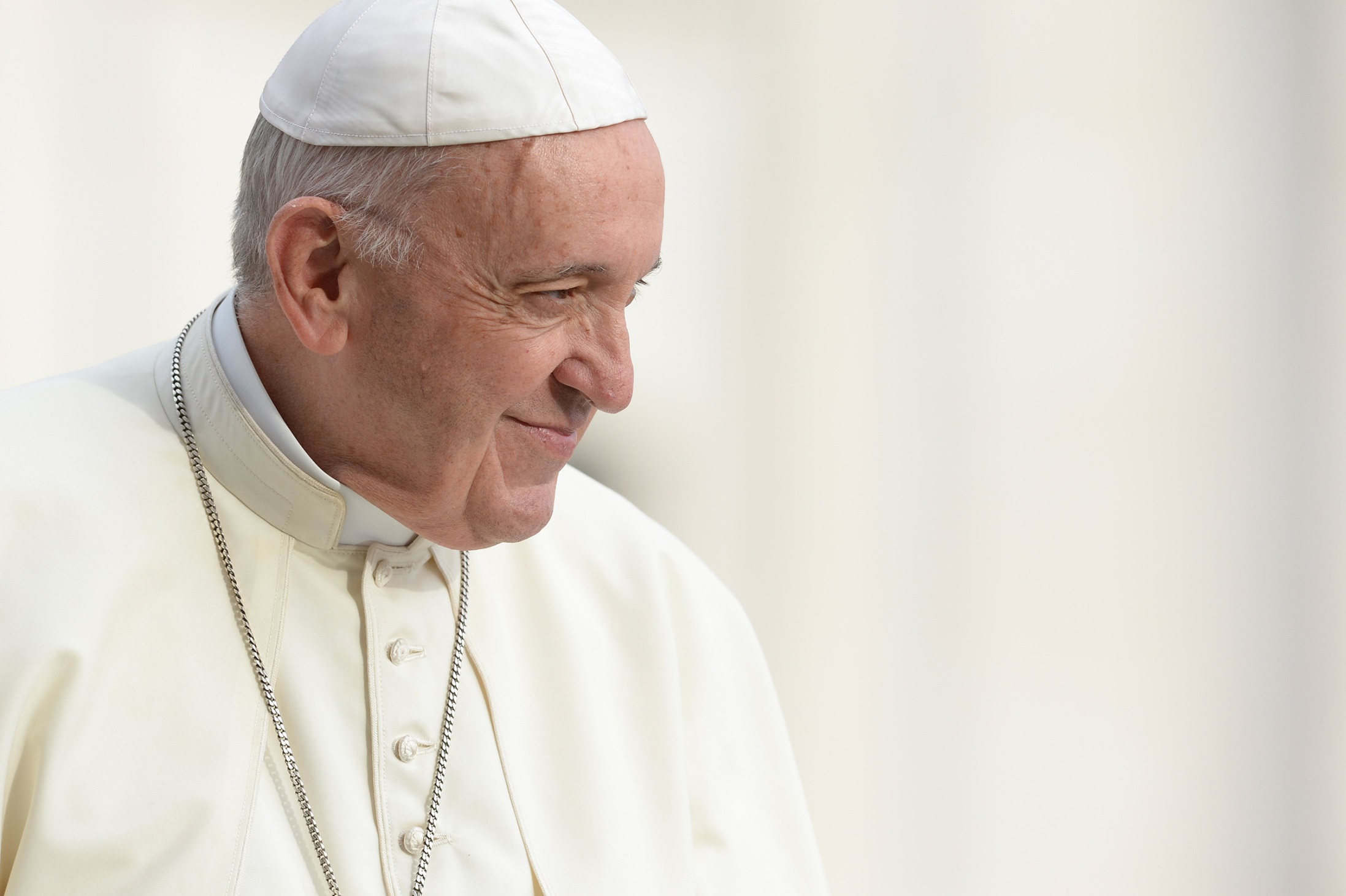 Which of Pope Francis’ beatitudes will you try to live out today?

— Blessed are those who remain faithful while enduring evils inflicted on them by others and forgive them from their heart.

— Blessed are those who look into the eyes of the abandoned and marginalised and show them their closeness.

— Blessed are those who see God in every person and strive to make others also discover him.

— Blessed are those who protect and care for our common home.

— Blessed are those who renounce their own comfort in order to help others.

— Blessed are those who pray and work for full communion between Christians.